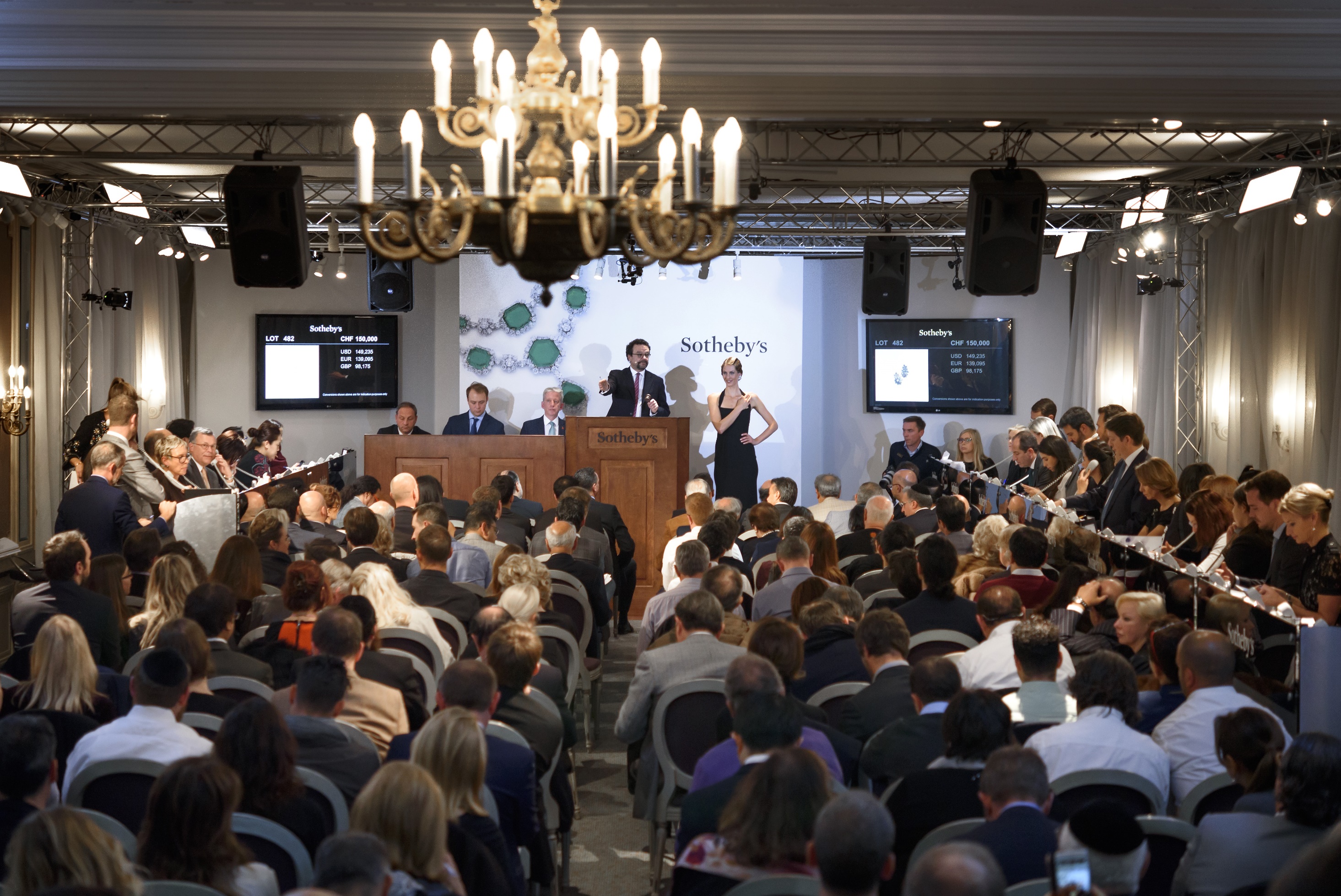 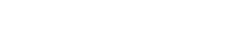 PowerPoint Templates provided by PresentationPoint.com
Software solutions for digital signage and data driven presentations
www.PresentationPoint.com
COPYRIGHT NOTICE:
You are allowed to use these templates in your own organization and modify them as you like. You cannot sell or give them to others. Instead, direct them to PresentationPoint.com to download their own copy.
USING THIS TEMPLATE FOR DIGITAL SIGNAGE?
Check out iPoint
THE POWERPOINT DIGITAL SIGNAGE SOLUTION
NEED TO CONNECT THIS TEMPLATE TO DATA?
Check out DataPoint
OUR POWERPOINT 
ADD-ON FOR DATA
WANT TO ADD WEATHER AND NEWS TO YOUR TEMPLATE?
Try Dynamic Elements
POWERPOINT ADD-ON 
FOR NEWS AND WEATHER
WANT TIMERS & CLOCKS 
ON YOUR TEMPLATE?
Try Dynamic Time
POWERPOINT ADD-ON FOR CLOCKS, TIMERS AND COUNTDOWNS
ARE YOU READY??
WORLDCUP 
IS AROUND 
THE CORNER
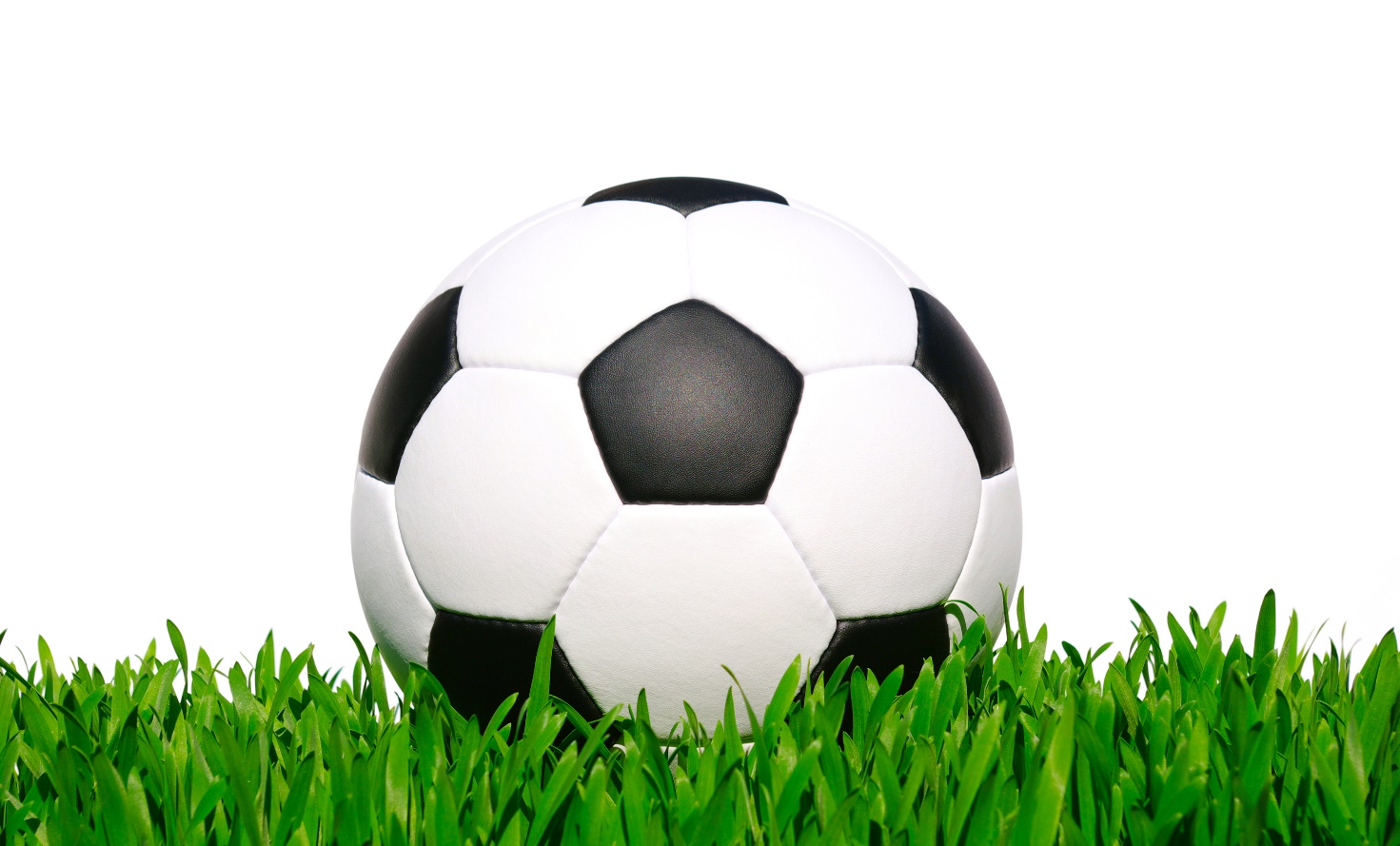 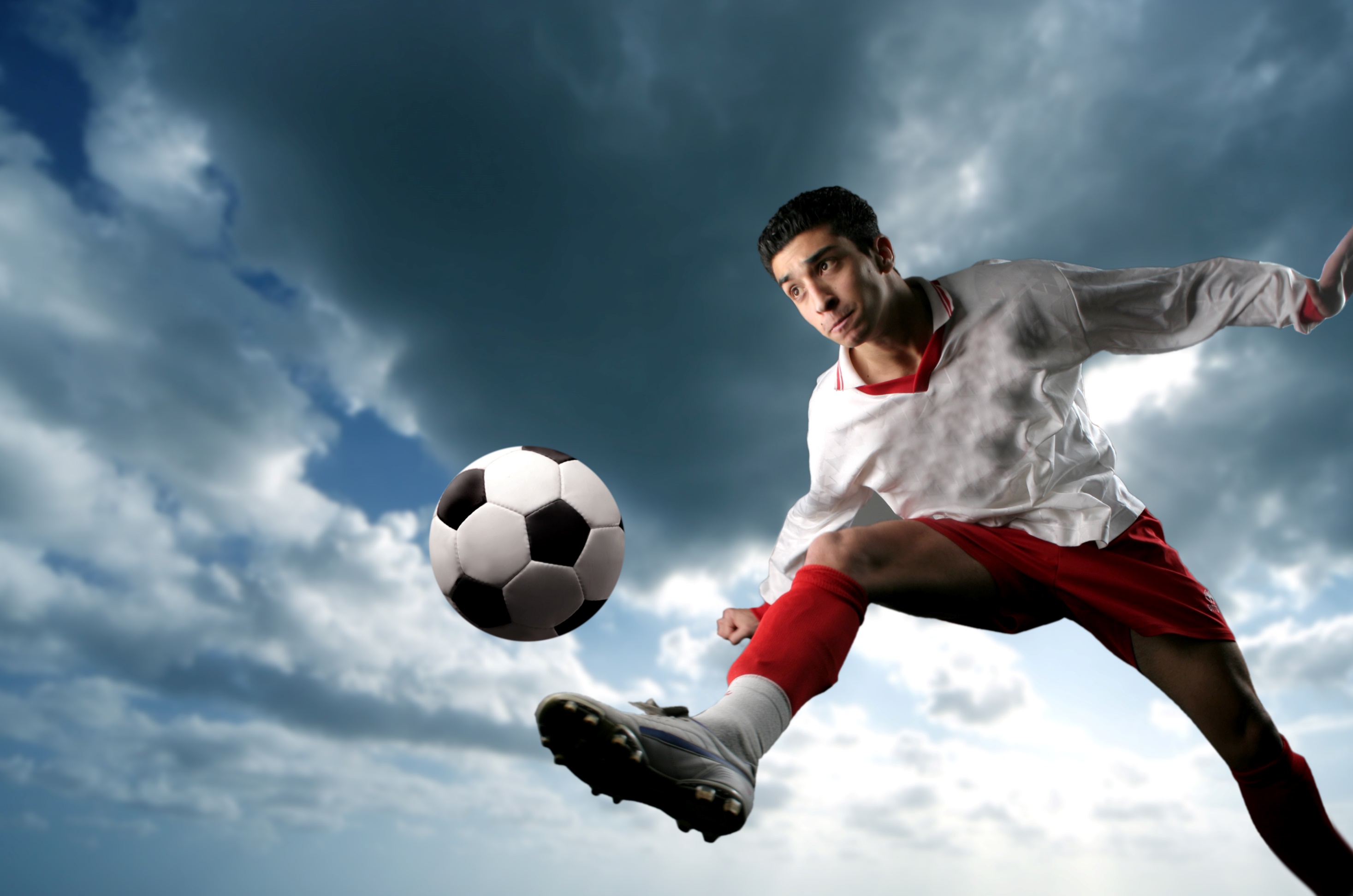 KEEP
CLAM
& 
PLAY 
SOCCER
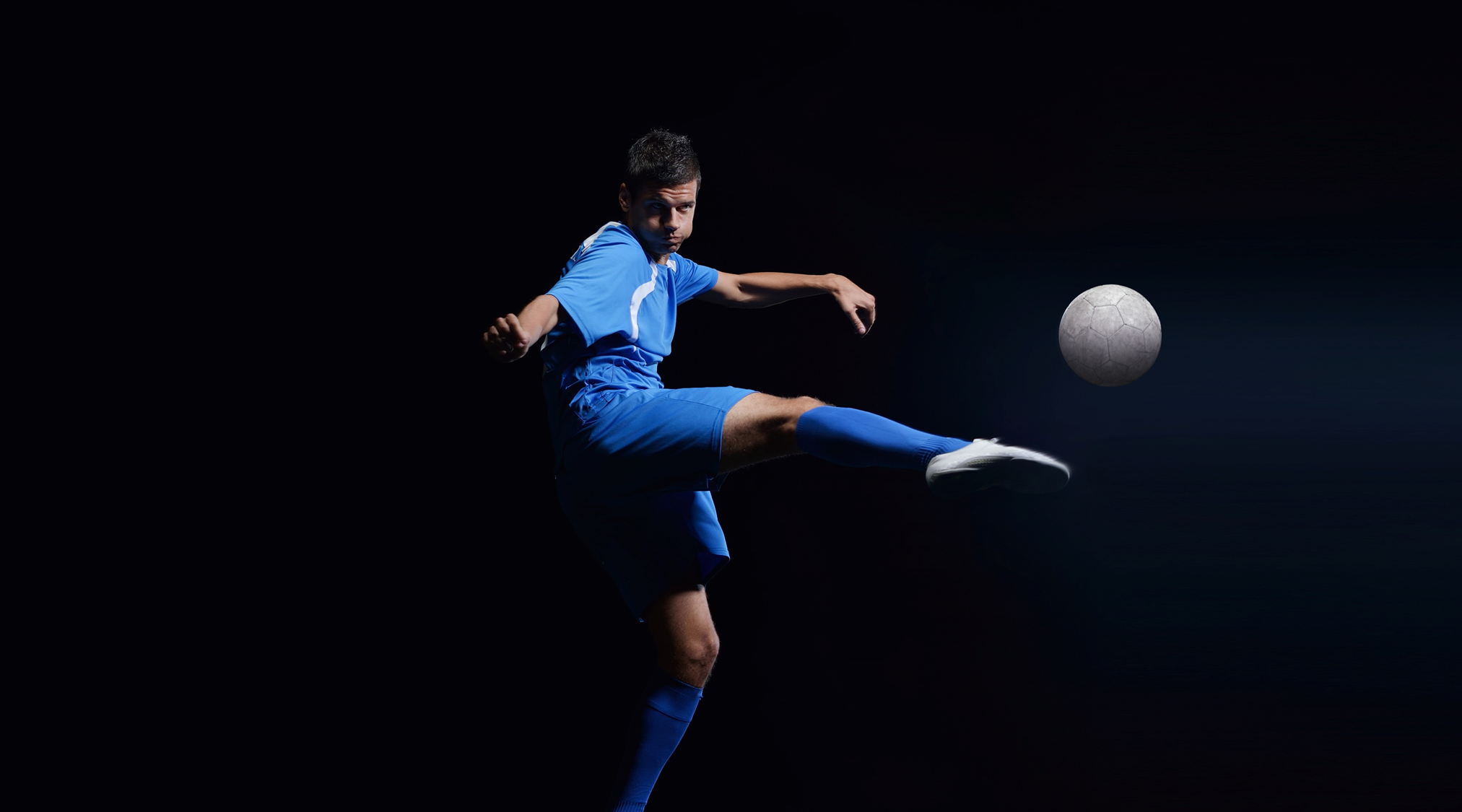 EAT
SLEEP
SOCCER
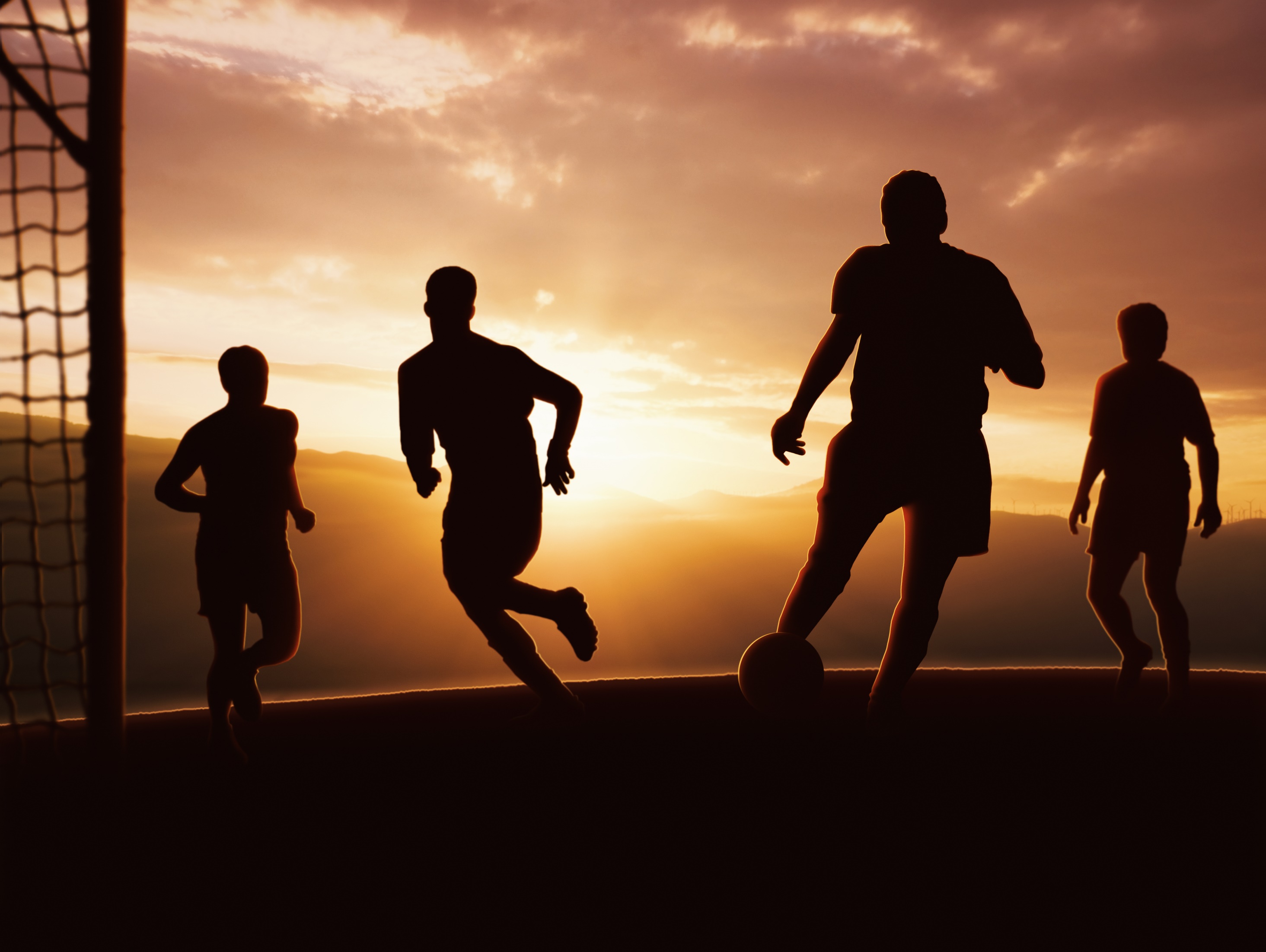 6.8.17
COUNTDOWN BEGINS
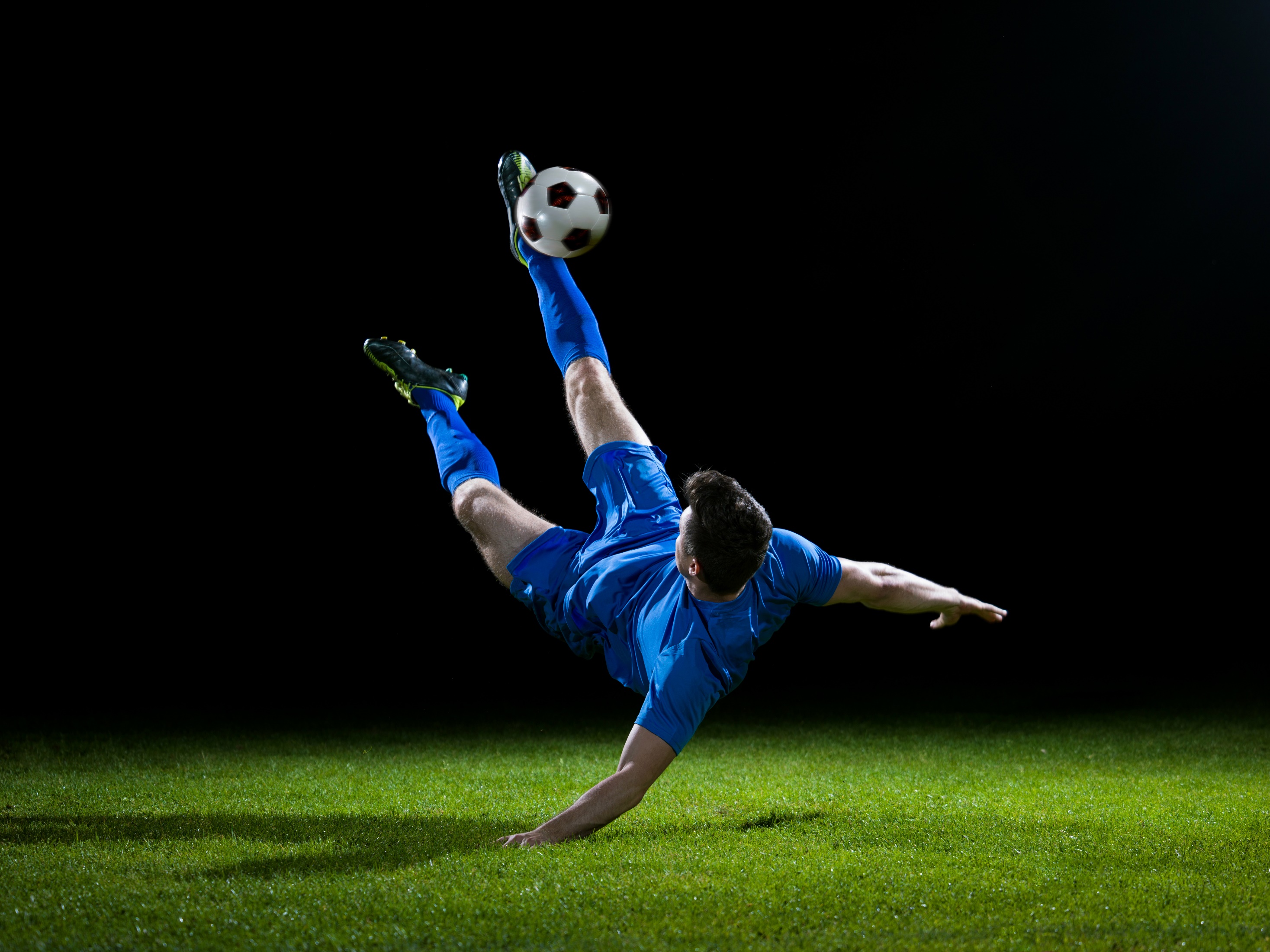 No crowd. 
No coaches. 
No distractions. That is when champions are made.
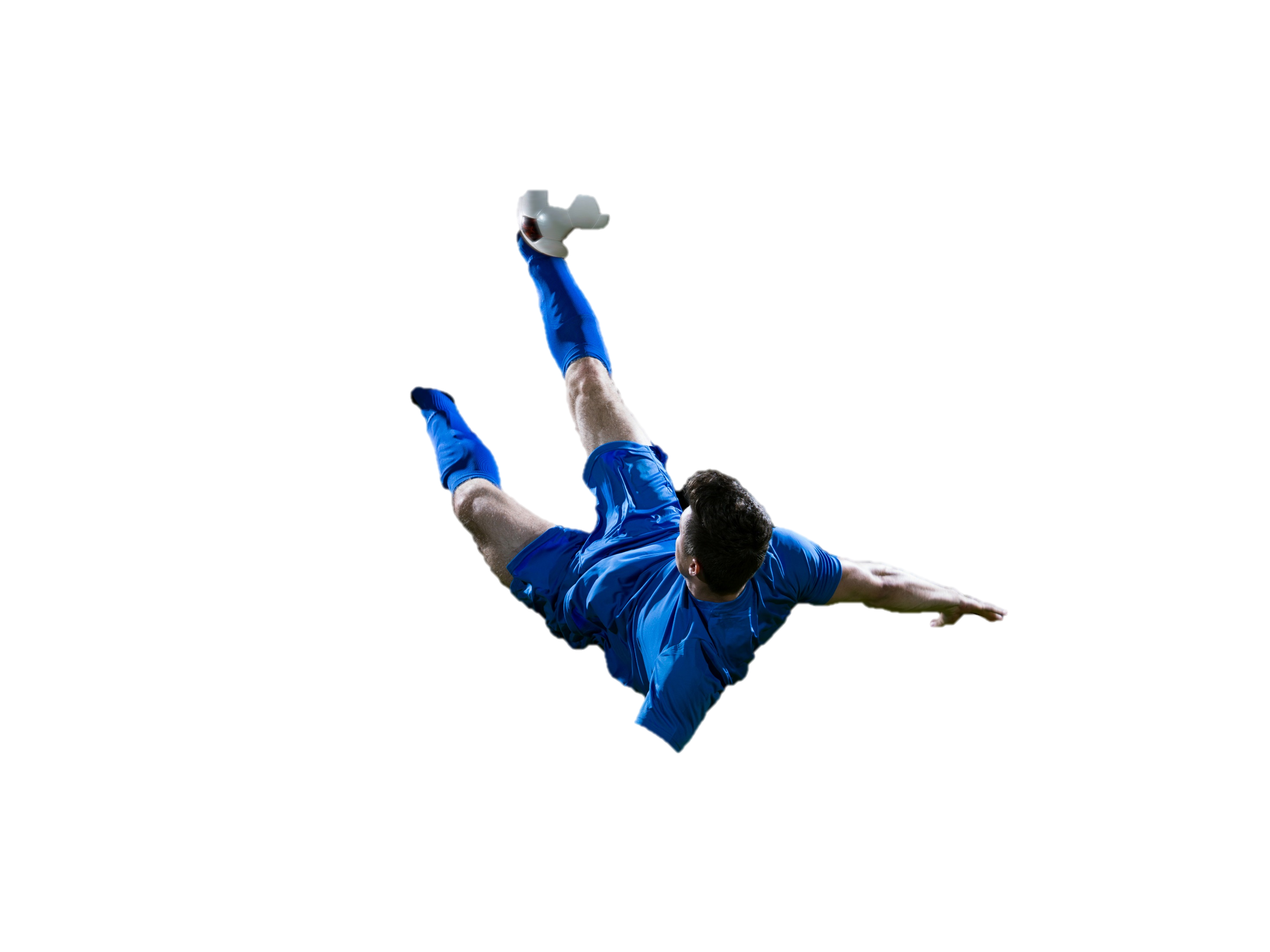 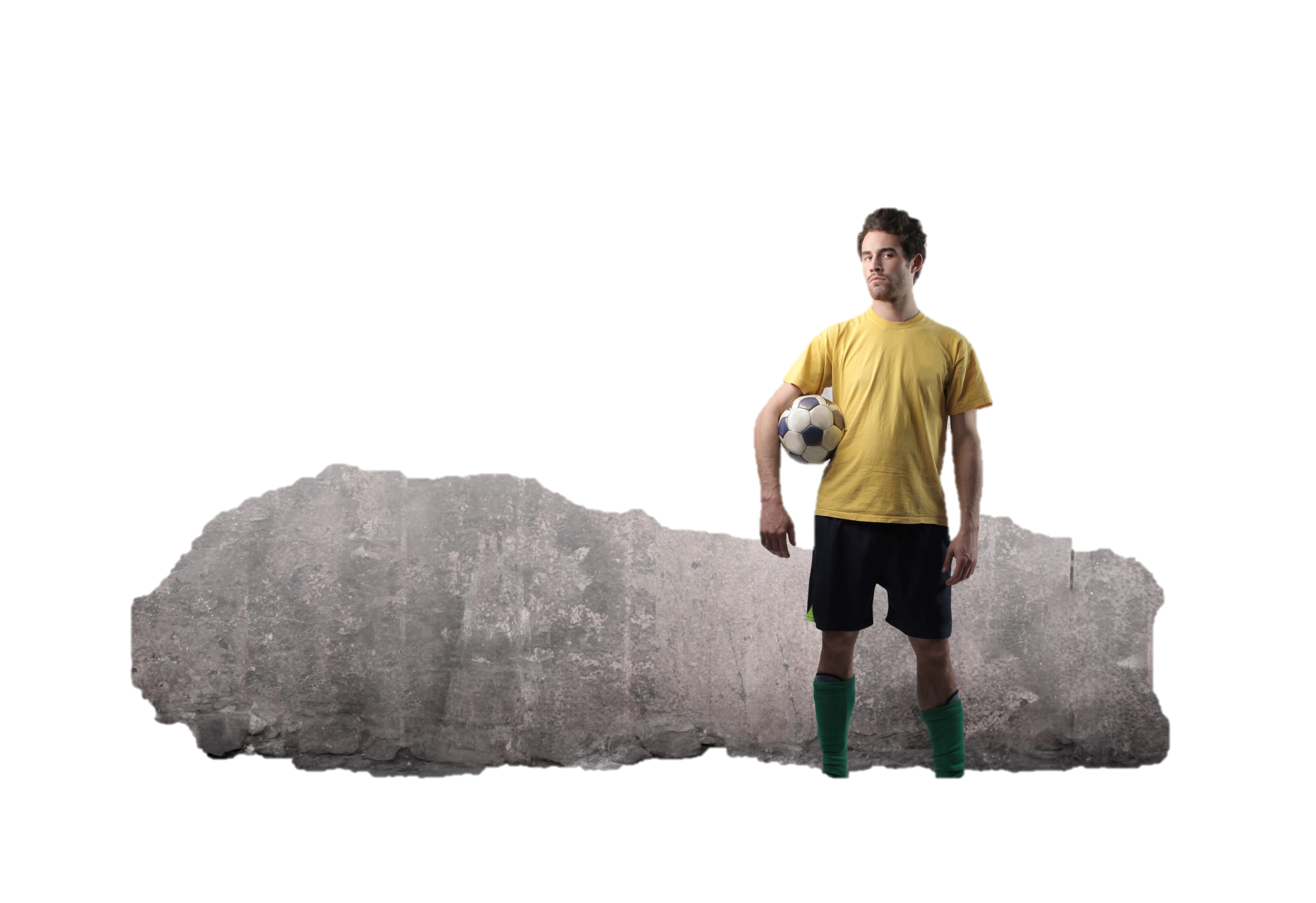 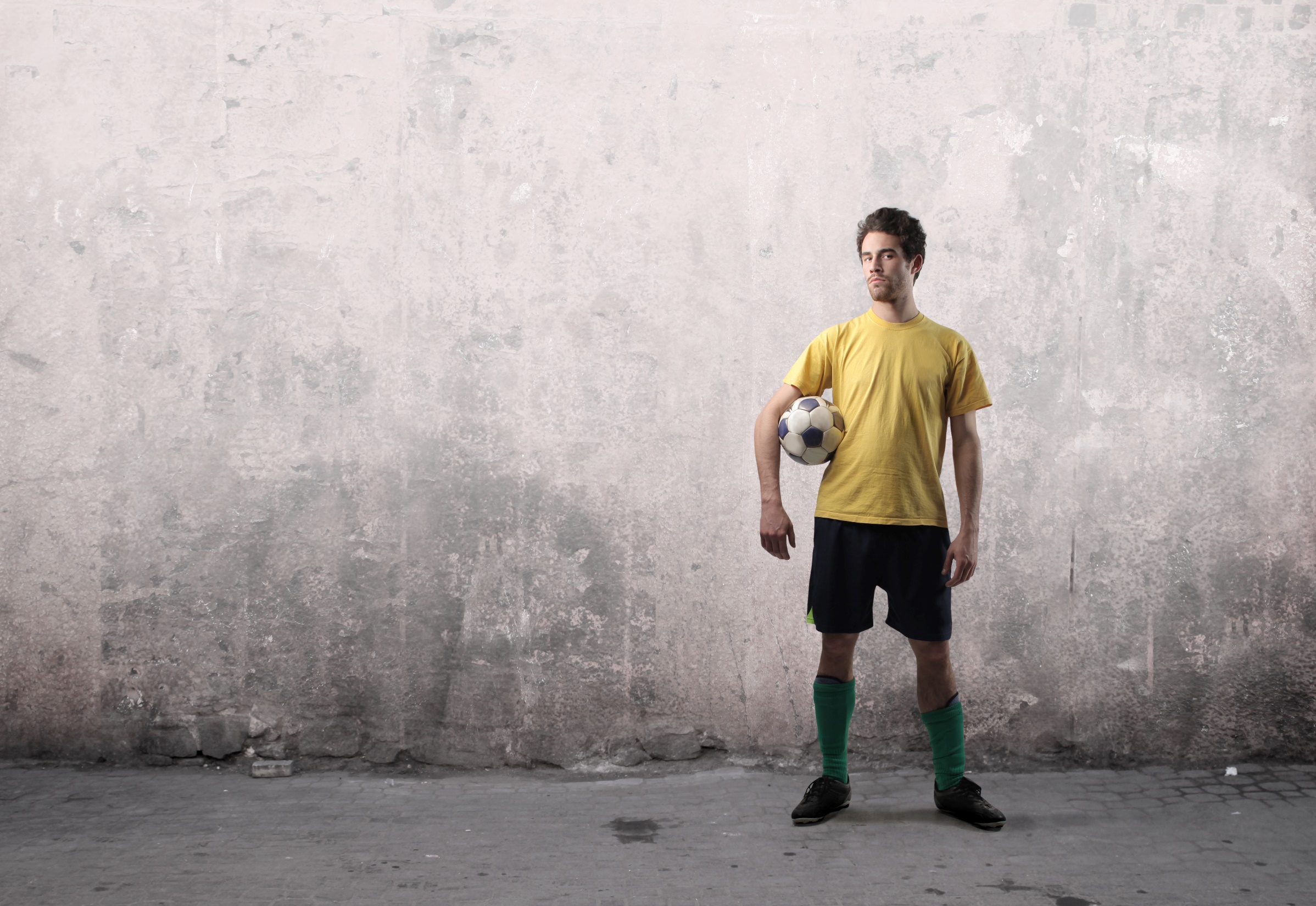 IT'S HARD TO BEAT SOMEONE WHO NEVER QUITS.
12 DAYS
LEFT
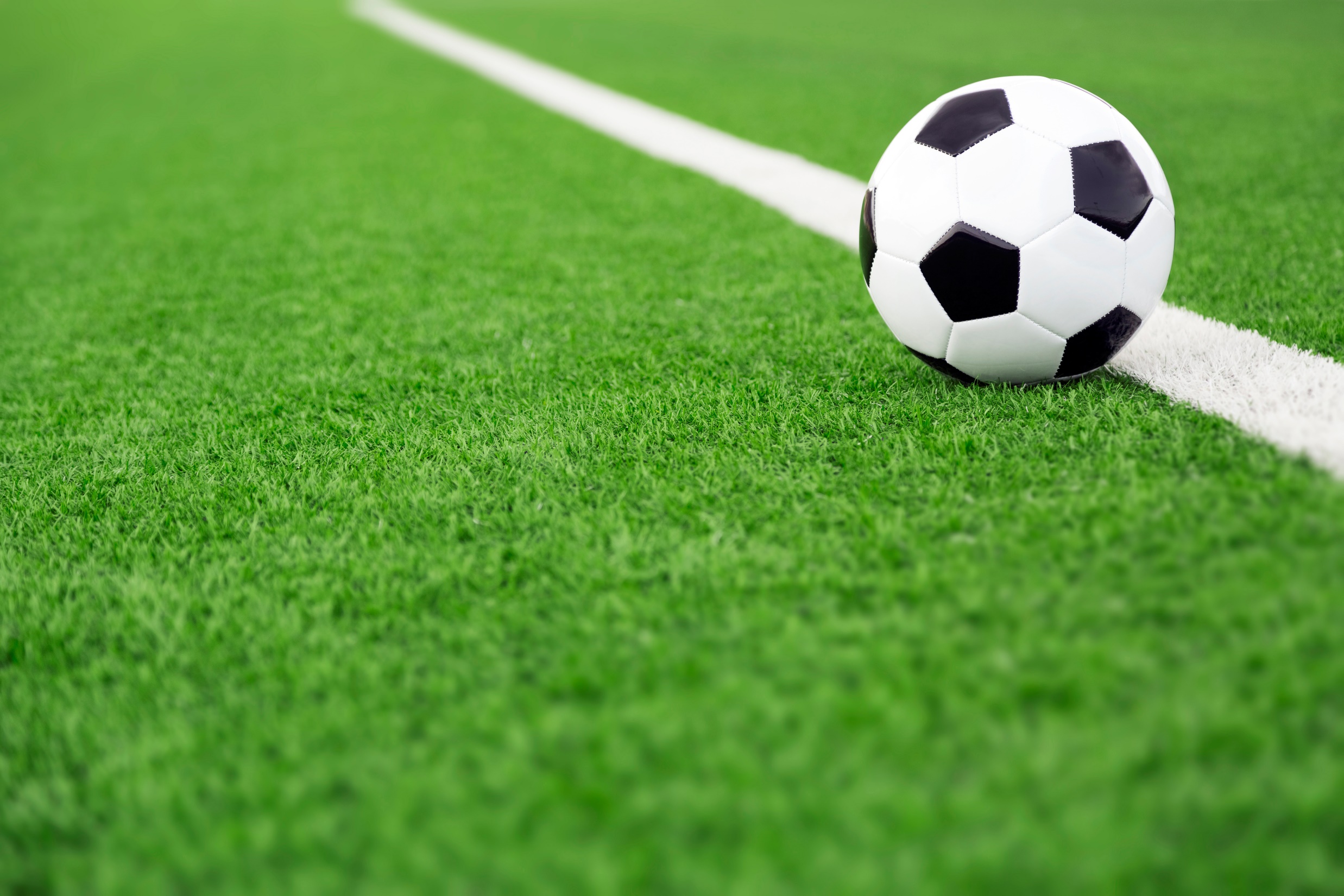 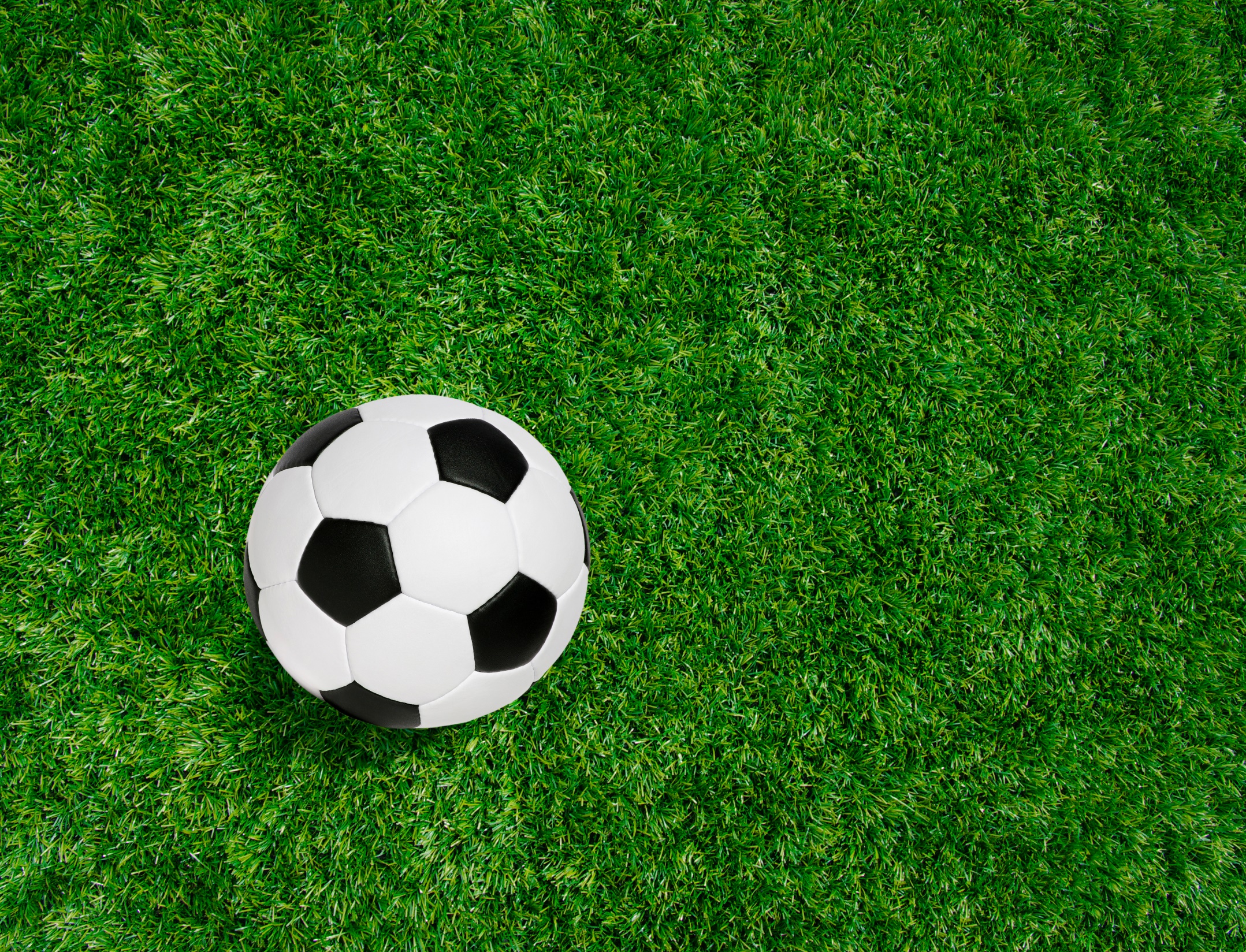 GET 
READY!
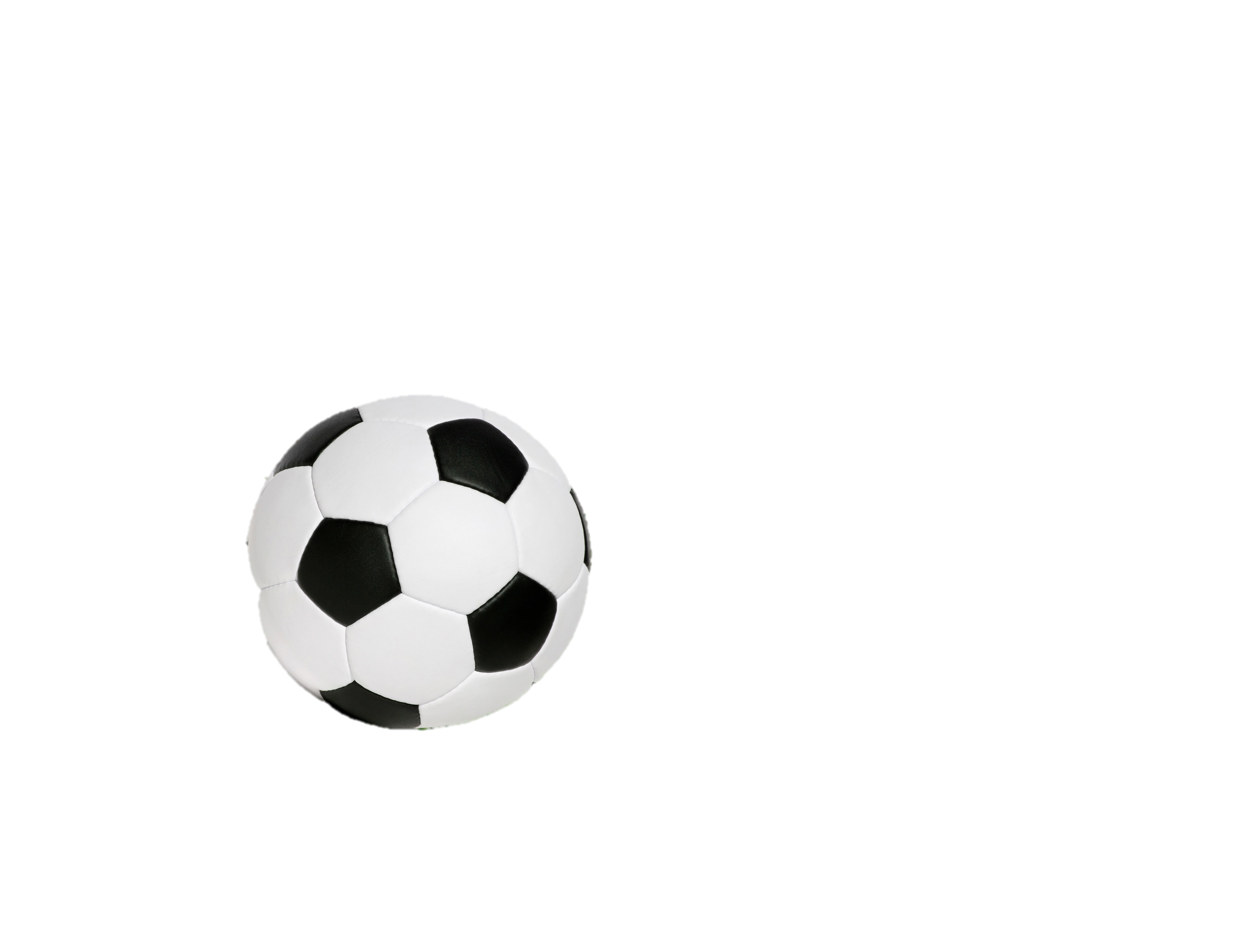 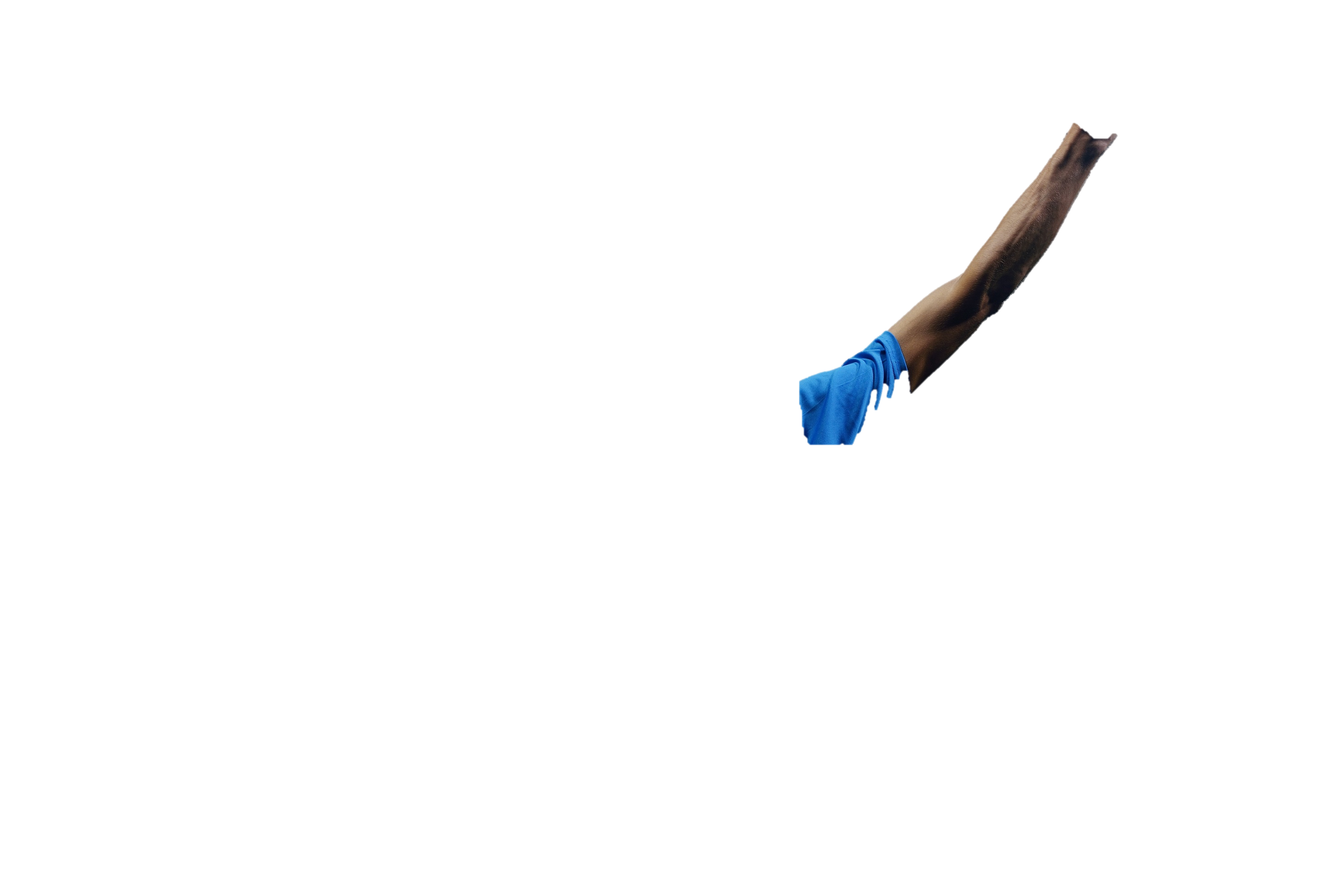 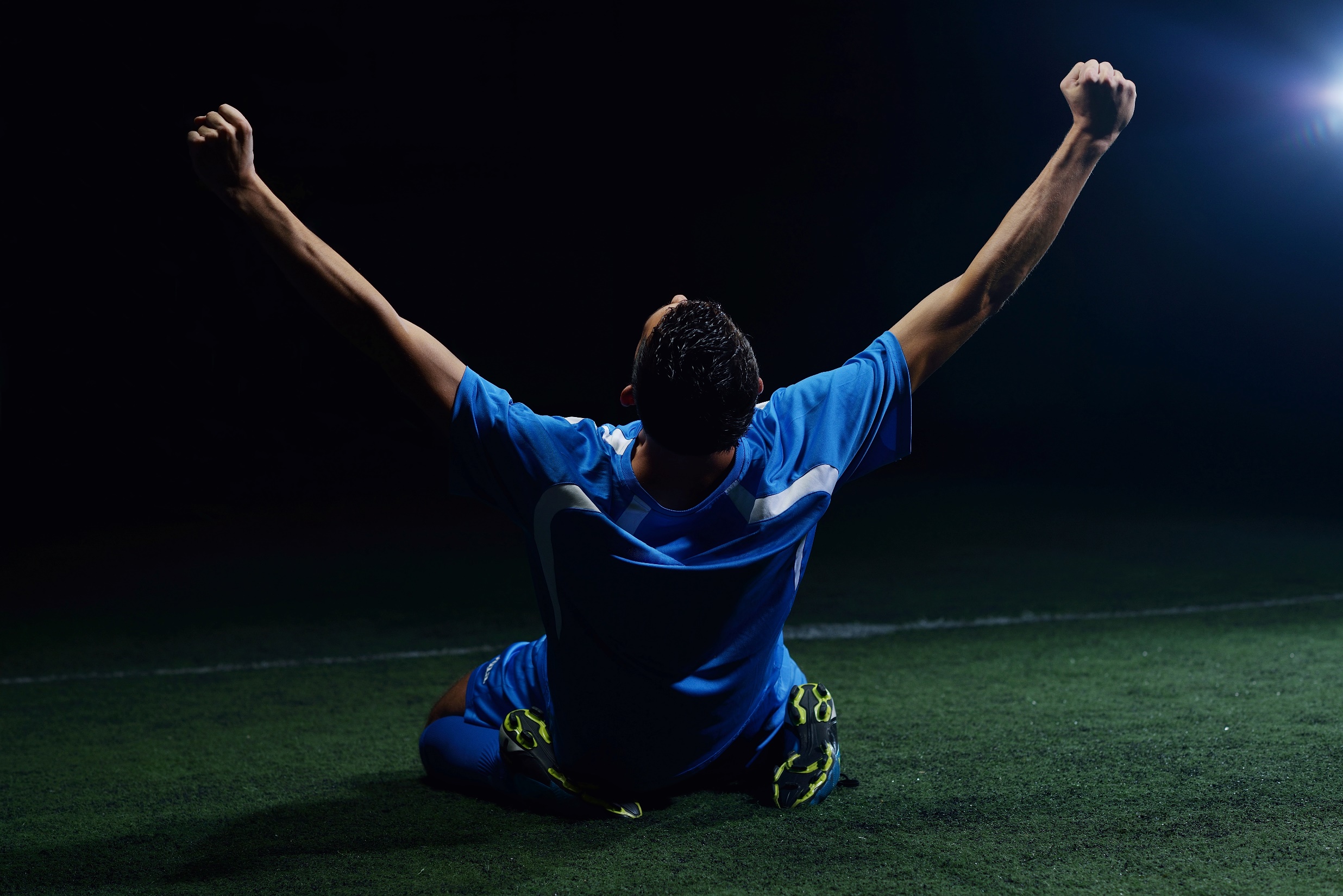 EVERYONE IS EXCITED FOR U17, ARE YOU?
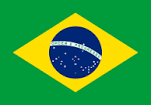 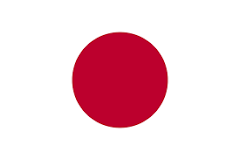 3
2
1ST HALF
Do More With PresentationPoint Products
Real-time weather and forecasts
Add a clock or countdown to your presentations
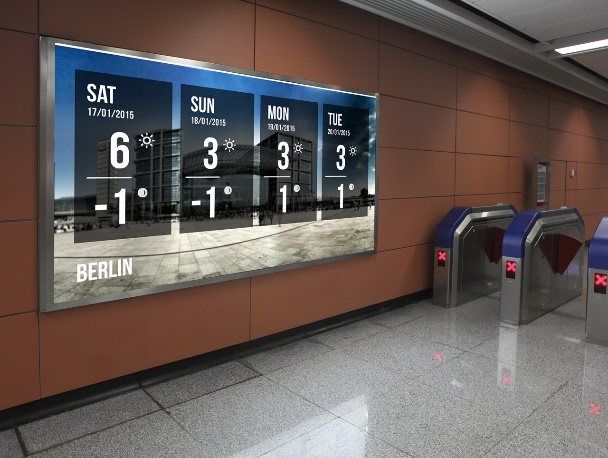 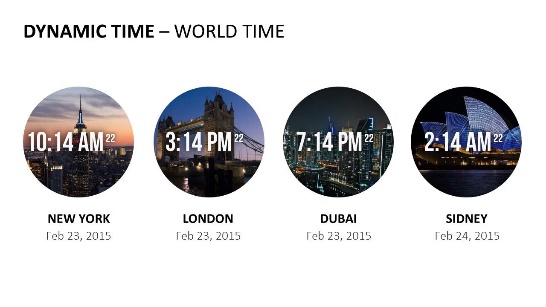 Live RSS feed in your PowerPoint
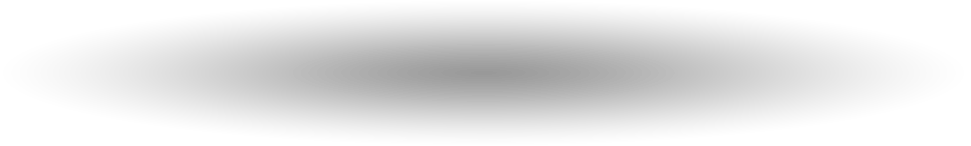 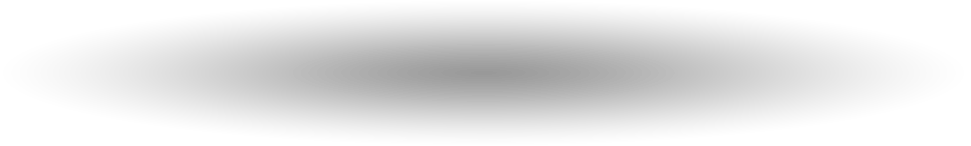 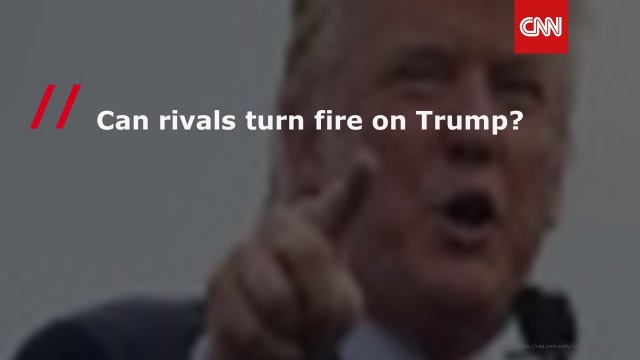 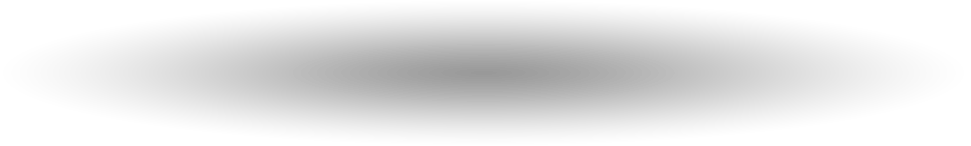 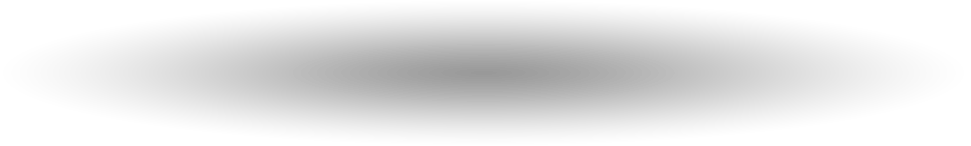